Gun Violence as a Public Health Threat
HEALTH AND HUMAN RESOURCES SUB-PANEL
GOVERNOR’S SECURE and RESILIENT COMMONWEALTH PANEL
September 10, 2019
Emergency Department Visits for Gun-Related Injuries, 2018
Hospitalizations due to Gun-Related Non-Fatal Injuries, 2008-2017
820
784
ICD-9-CM to ICD-10-CM transition year
592
599
577
567
521
524
529
Hospitalizations due to Gun-Related Non-Fatal Injuries by Intent, 2017
10 Essential Public Health Functions
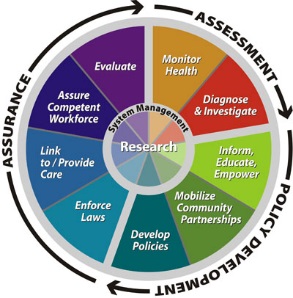 Monitor Health
	Conduct surveillance to track 
	gun-related deaths and injuries
Source: Centers for Disease Control and Prevention
Public Health and Public Safety
Collaboration is the cornerstones of public health, Public Health 3.0
Often the only way to enact health interventions involving public policy across jurisdictions 
Prospective studies of policy interventions have                       demonstrated little behavioral change until an                              enforcement component is added
Successful collaborations:
Seatbelt usage
Tobacco and alcohol sales to underage minors
Gun violence
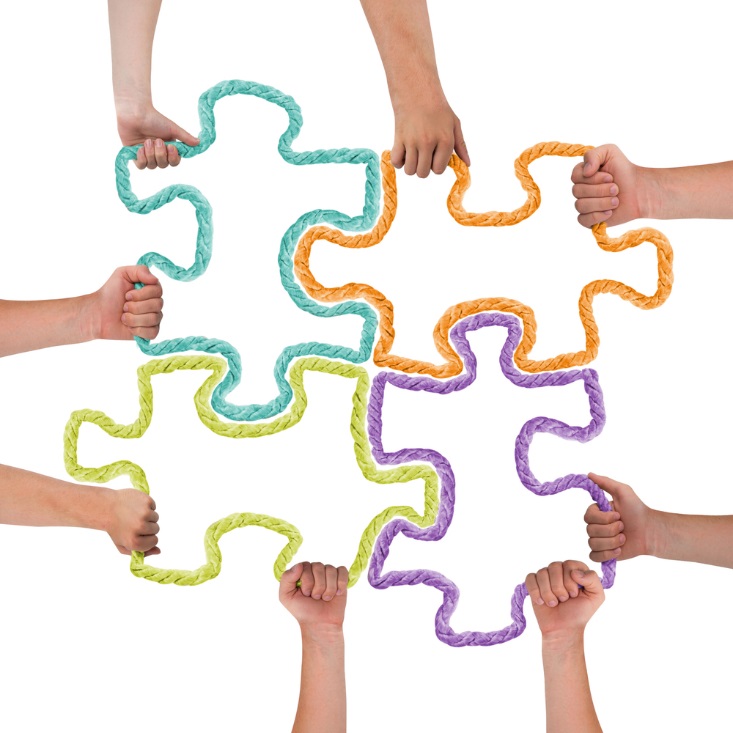 Violence Prevention
Violence prevention efforts have historically focused on particular forms of violence:
gun violence 
suicide 
domestic violence 
bullying
gang violence
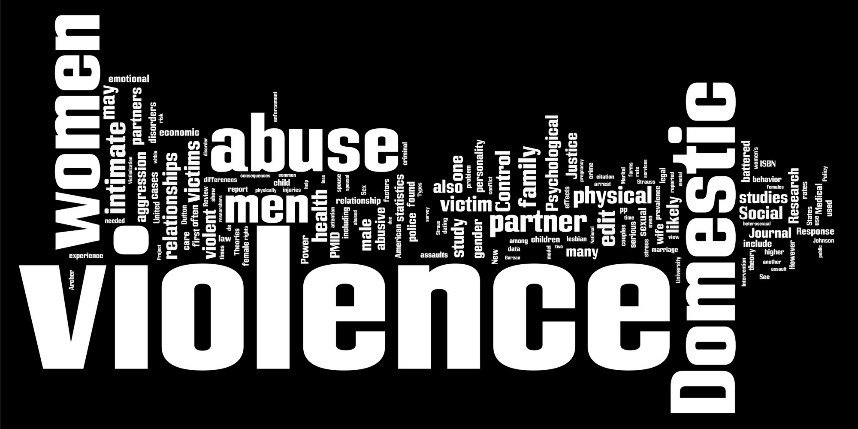 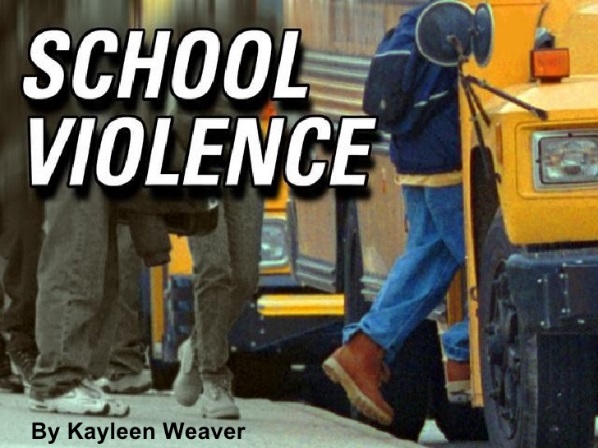 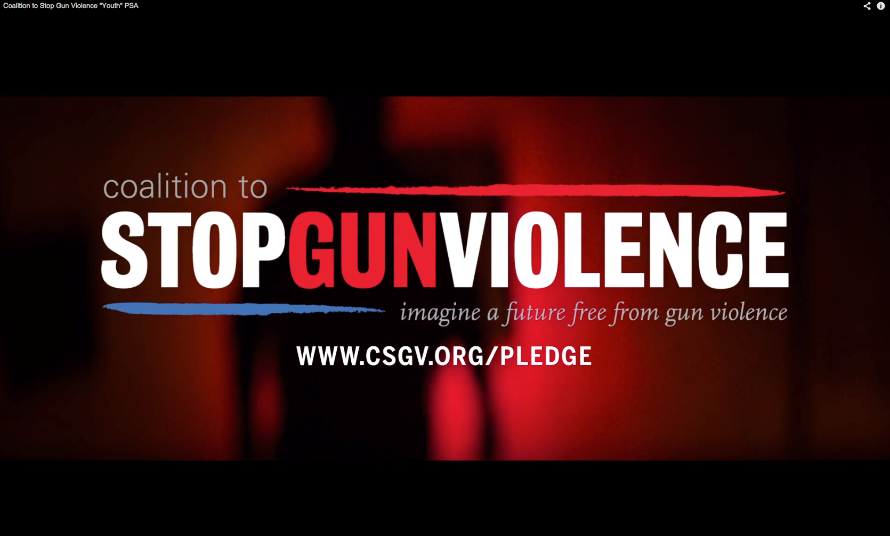 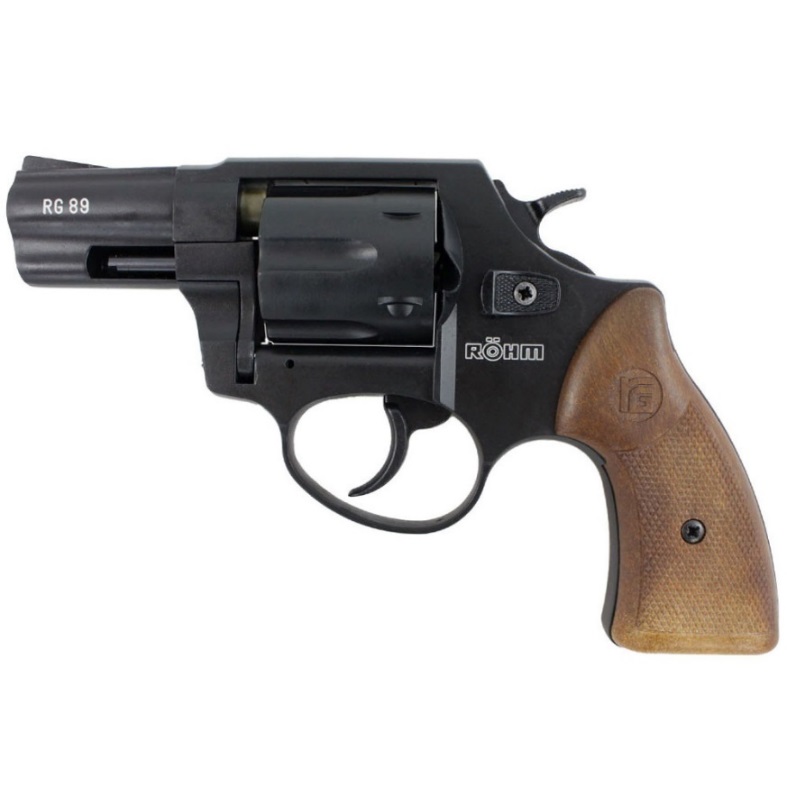 Reframing Gun Violence
Discussions about guns vs Debates about guns
Gun violence is not just in mass shootings but also in cases of domestic violence, suicide, community violence
Guns have the potential to greatly amplify violence 
Use of a gun rather than a knife or another readily                             available weapon tends to make violent acts more deadly
Guns as a method of violence
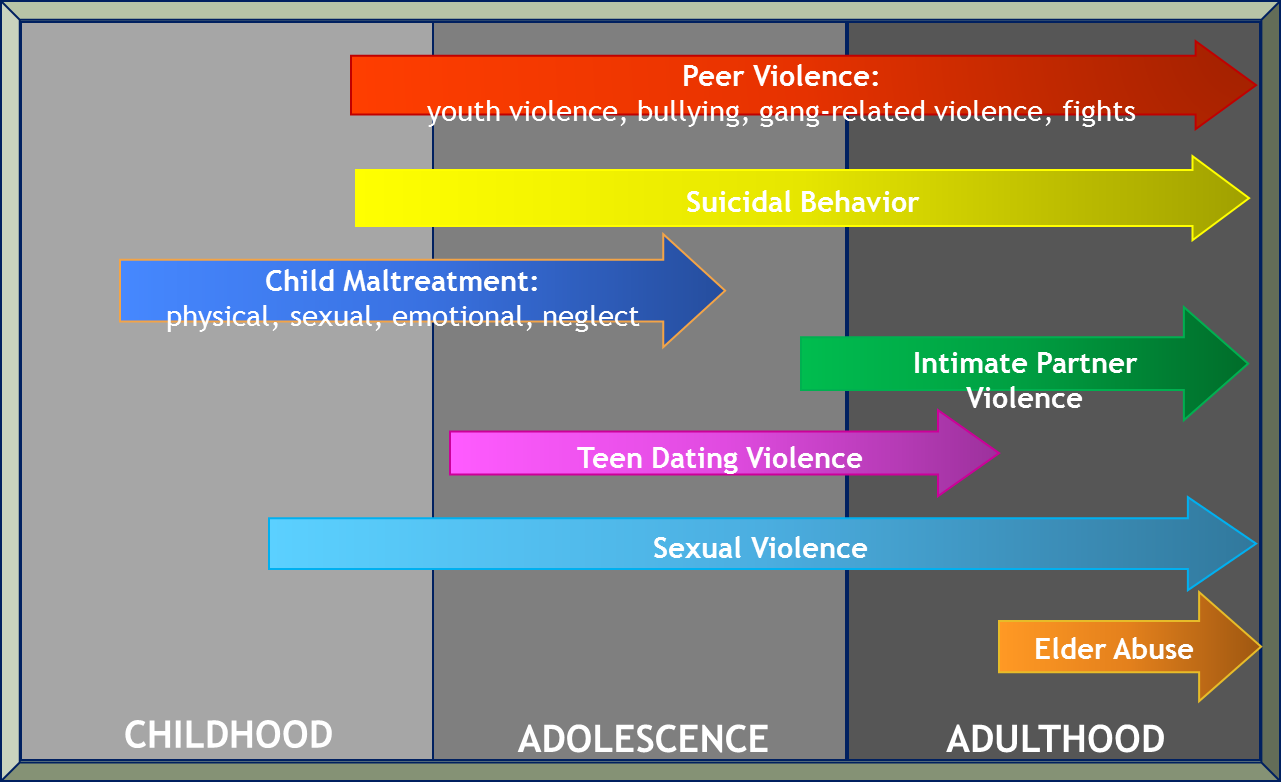 Violence Prevention
Different forms of violence are strongly                                 interconnected:
Victims of one form of violence are                                                      likely to experience other forms 
Those who have been violent in one                                             context are likely to be violent in another
Different forms of violence share common consequences: beyond physical injuries and deaths consequences can include mental, emotional and physical health and social problems across the lifespan
Different forms of violence share common risk and protective factors
Risk and Protective Factors
Risk Factor – Characteristic that increases the likelihood of a person becoming a victim or perpetrator of violence

Protective Factor – Characteristic that decreases the likelihood of a person becoming a victim or perpetrator of violence because it provides a buffer against risk
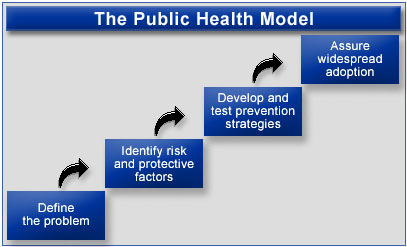 Socio-Ecological Model
Complex interplay between levels
Range of risk and protective factors 
Factors at one level influence factors at another level 
Necessary to act across multiple levels of the model at the same time
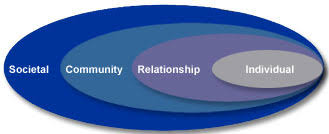 Source: Centers for Disease Control and Prevention, Division of Violence Prevention
Societal Risk Factors
NOTE: CM (Child Maltreatment), TDV (Teen Dating Violence), IPV (Intimate Partner Violence), SV (Sexual Violence), YV (Youth Violence)
Source: Wilkins, N., Tsao, B., Hertz, M., Davis, R., Klevens, J. (2014). Connecting the Dots: An Overview of the Links Among Multiple Forms of Violence. Atlanta, GA: National Center for Injury Prevention and Control, Centers for Disease Control and Prevention Oakland, CA: Prevention Institute.
Community Risk Factors
NOTE: CM (Child Maltreatment), TDV (Teen Dating Violence), IPV (Intimate Partner Violence), SV (Sexual Violence), YV (Youth Violence)
Source: Wilkins, N., Tsao, B., Hertz, M., Davis, R., Klevens, J. (2014). Connecting the Dots: An Overview of the Links Among Multiple Forms of Violence. Atlanta, GA: National Center for Injury Prevention and Control, Centers for Disease Control and Prevention Oakland, CA: Prevention Institute.
Relationship Risk Factors
NOTE: CM (Child Maltreatment), TDV (Teen Dating Violence), IPV (Intimate Partner Violence), SV (Sexual Violence), YV (Youth Violence)
Source: Wilkins, N., Tsao, B., Hertz, M., Davis, R., Klevens, J. (2014). Connecting the Dots: An Overview of the Links Among Multiple Forms of Violence. Atlanta, GA: National Center for Injury Prevention and Control, Centers for Disease Control and Prevention Oakland, CA: Prevention Institute.
Individual Risk Factors
NOTE: CM (Child Maltreatment), TDV (Teen Dating Violence), IPV (Intimate Partner Violence), SV (Sexual Violence), YV (Youth Violence)
Source: Wilkins, N., Tsao, B., Hertz, M., Davis, R., Klevens, J. (2014). Connecting the Dots: An Overview of the Links Among Multiple Forms of Violence. Atlanta, GA: National Center for Injury Prevention and Control, Centers for Disease Control and Prevention Oakland, CA: Prevention Institute.
Community Protective Factors
NOTE: CM (Child Maltreatment), TDV (Teen Dating Violence), IPV (Intimate Partner Violence), SV (Sexual Violence), YV (Youth Violence)
Source: Wilkins, N., Tsao, B., Hertz, M., Davis, R., Klevens, J. (2014). Connecting the Dots: An Overview of the Links Among Multiple Forms of Violence. Atlanta, GA: National Center for Injury Prevention and Control, Centers for Disease Control and Prevention Oakland, CA: Prevention Institute.
Relationship/Individual Protective Factors
NOTE: CM (Child Maltreatment), TDV (Teen Dating Violence), IPV (Intimate Partner Violence), SV (Sexual Violence), YV (Youth Violence)
Source: Wilkins, N., Tsao, B., Hertz, M., Davis, R., Klevens, J. (2014). Connecting the Dots: An Overview of the Links Among Multiple Forms of Violence. Atlanta, GA: National Center for Injury Prevention and Control, Centers for Disease Control and Prevention Oakland, CA: Prevention Institute.
Why Focus on Shared Risk and Protective Factors?
Prevent multiple forms of violence simultaneously
Develop new partnerships
Leverage resources/funding streams
Consider a larger pool of strategies
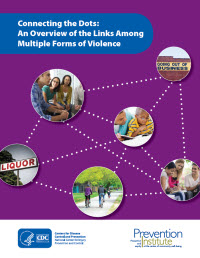 Violence Prevention
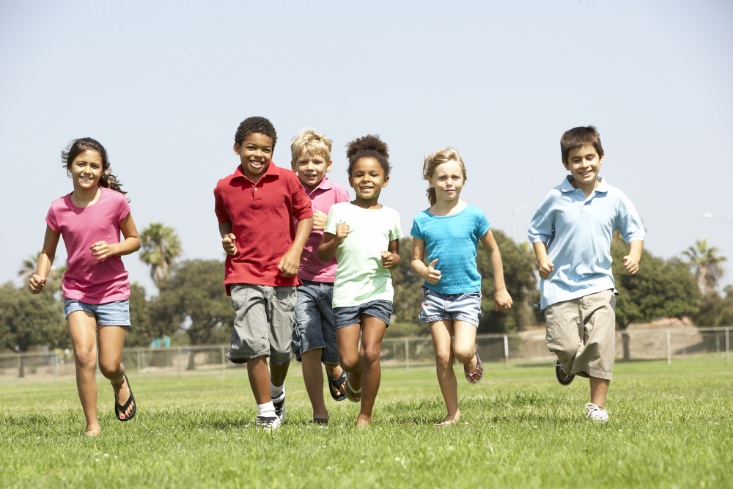 To impact multiple forms of violence, prevention                                 efforts should start early and continue across the                             lifespan
Focus efforts on: 
Child and adolescents to achieve long-term impact
Populations and communities at highest risk of experiencing or perpetrating violence
Focus efforts on shared risk and protective factors 
Identify, implement and increase approaches that have cross-cutting impact
For more Information
Connecting the Dots: 
An Overview of the Links Among Multiple Forms of Violence
https://www.cdc.gov/violenceprevention/pub/connecting_dots.html 

Heather Board, MPH
Director, Division of Prevention and Health Promotion
(804) 864-7738
Heather.Board@vdh.Virginia.gov